előadás:
Hangtani alapfogalmak

2015. 02. 09.
Augusztinovicz Fülöp
[Speaker Notes: Az első előadás célja a hangok legfőbb jellemzőinek ismertetése. Első részében a hangok fogalmát, terjedését és érzékelését szemléletesen, animációkkal és mozgóképekkel vezeti be, majd a legegyszerűbb hullámforma, az egydimenziós ideális síkhullám matematikai levezetésével bemutatja a hullámegyenletnek nevezett másodrendű parciális differenciálegyenlet levezetését és megoldását. A térben terjedő hullámformák közül az egyváltozós, háromdimenziós gömbhullámot tárgyalja.]
Mi a hang?
a levegő statikus nyomása állandóan ingadozik
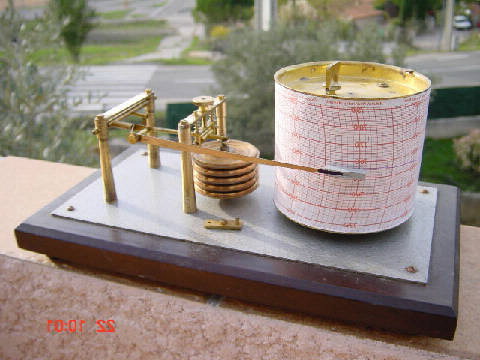 [Speaker Notes: A levegő statikus nyomásának átlagértéke Magyarországon kb. 1015 hPa, ami 1.015×105 N/m2  100000 Pa értéknek felel meg. A statikus légnyomás csak lassan változik, a meteorológiai körülmények hatására.]
A hang
Hang: a levegő gyors, kismértékű dinamikus nyomásváltozásai
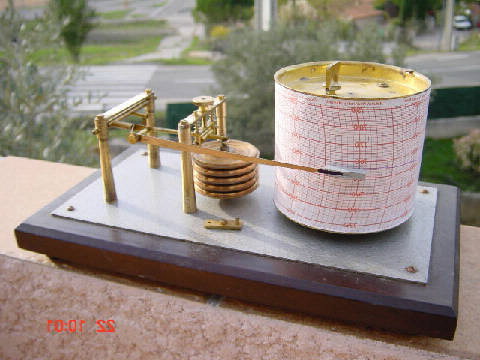 0,01 Pa
100000 Pa
[Speaker Notes: A hangnyomás a levegő statikus nyomására szuperponálódó gyors, kismértékű nyomásváltozás. Akkor beszélünk (az emberi fül érzékenységét szem előtt tartva) hangnyomásról, ha a nyomásingadozás amplitúdója 2×10-5 és 20 Pa közötti, az ingadozás frekvencia-összetevői pedig 20 és 20000 Hz közötti értéket vesznek fel. A mindennapi életben előforduló, leggyakoribb hangnyomás-értékek amplitúdója  nagyjából 0,001 és 0,1 Pa közé esik.]
Hogyan keletkeznek a hangok?
gyorsan, rendezetlenül áramló levegő szabálytalanságai
rezgő felületek által okozott sűrűségváltozás
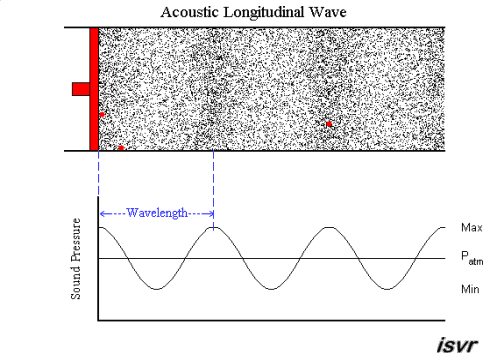 [Speaker Notes: A hangok keletkezéséhez a levegőnek – vagy más gáz halmazállapotú közegnek - áramlási vagy mechanikai rezgési folyamatok következtében létrejövő sűrűségváltozása szükséges, amely ingadozó sűrűség a levegőrészecskék tehetetlensége következtében dinamikusan változó erőket, tehát nyomásváltozást hoz létre. Az ábra egy egyenes, állandó keresztmetszetű csőben – hullámvezetőben – elhelyezett, szinuszos mozgást végző dugattyú hatására létrejövő sűrűsödés-ritkulási folyamatot szemléltet. A sűrűsödés-ritkulások nem maradnak helyben, hanem minden összesűrített réteg maga előtt újabb sűrűsödéseket majd a ritkulások ritkulásokat hoznak létre, a mozgásállapot tehát tovaterjed. Az így kialakuló jelentséget hanghullámnak nevezzük. 
Fontos megjegyezni, hogy a hanghullámban nem anyag, hanem csak energia terjed. Ez könnyen belátható, ha figyelmünket a piros ponttal megjelölt levegőrészecskékre koncentráljuk. Ha a dugattyú merev és a cső pontosan egyenes, az azonos mozgásállapotú részecskék a hullám terjedési irányára merőleges síkban helyezkednek el, ezért ezt a fajta hullámot síkhullámnak nevezzük. A gáznemű közegben terjedő hullámok esetében a részecskék rezgése és a hullám terjedési iránya párhuzamos, ezért ezt a fajta hullámot longitudinális (=hosszirányú) hullámnak nevezzük. A hullámhossz az egymáshoz legközelebb eső, azonos fázisú pontok közötti távolság.]
A hangnyomás mérése
A hangnyomás fogalma:  			
   egységnyi felületre jutó dinamikus erő 
   egysége: pascal = N/m2 	(Pa)       
   jelölése: p
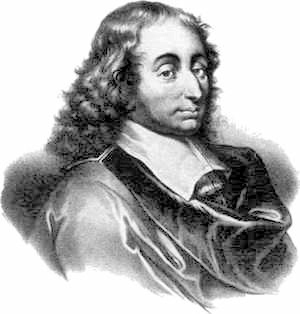 Blaise Pascal, 1623 - 1662
A frekvencia fogalma
Időegységenként lezajló periodikus (ismétlődő) jelenségek száma
Mértékegysége: Hz (és többszörösei)
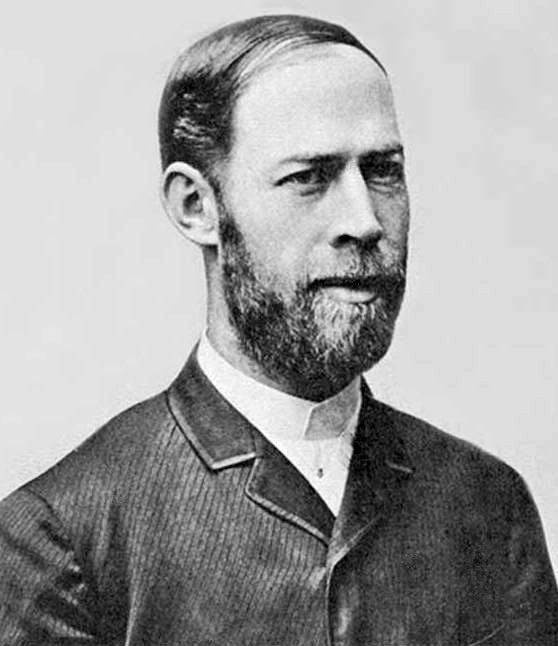 Heinrich Rudolph Hertz, 1857-1894
A hangnyomásszint fogalma (decibel)
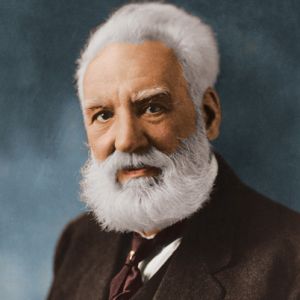 Alexander Graham Bell, 1847 - 1922
Gömbhullám pontforrásból
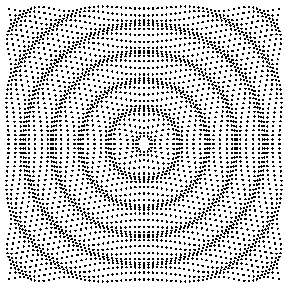 [Speaker Notes: Az egyik legáltalánosabb akusztikai hullámforma a gömbhullám, aminél a részecskék egy középpontból kifelé irányuló, mindig sugárirányú mozhgást, regzést végeznek (ebben az esetben is a nyugalmai helyzetük körül). Az ilyen hullámok esetében az azonos fázisú pontok egy gömbfelület mentén helyezkednek el, ezért a hullámforma neve gömbhullám. 

Egy-egy valóságos forrás kürül - a forrás hullámhosszhoz viszonyított méretétől, alakjától, felépítésétől és a rajta fellépő rezgések sebességeloszlásától függően nagyon sokféle hullám kialakulhat, de ezek a forrástól egyre növekvő távolságban tekintve egyre inkább gömbhullámokkal, majd még távolabb síkhullámokkal helyettesíthetők.]
Húr- és lemezrezgések
Keresztirányú (transzverzális) hullám
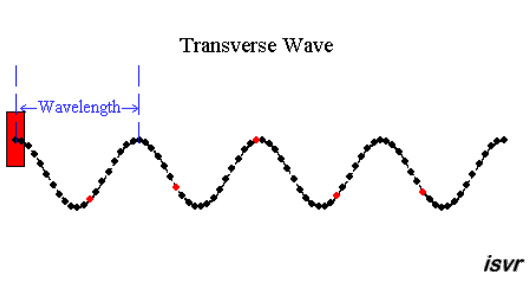 [Speaker Notes: A levegőben és folyadékokban terjedő, longitudinális rezgésektől eltérően a szilárd testekben: húrokban, rudakban és lemezekben terjedő hullámformák esetében a részecskék kitérése legtöbbször merőleges az energiaterjedés irányára. Ezeket a rezgésformákat transzverzális hullámformának nevezzük. 

Hangkeltés szempontjából legnagyobb jelentősége a lemezekben terjedő hullámformáknak van. Lemezek esetében a transzverzális hullámok egy különleges csoportja a leggyakoribb: a hajlítóhullámok esetében a részecskék nemcsak kitérnek nyugalmi helyzetükhöz képest, hanem el is fordulnak.]
Az emberi fül
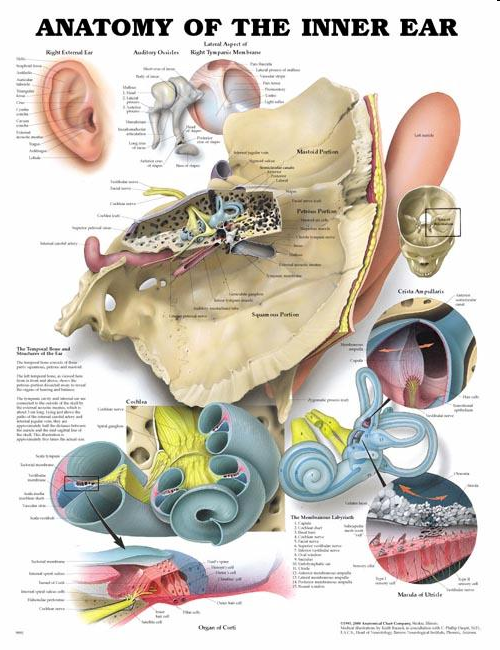 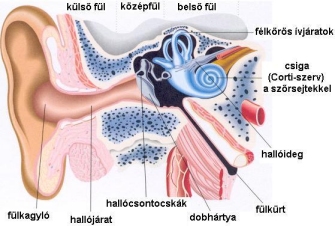 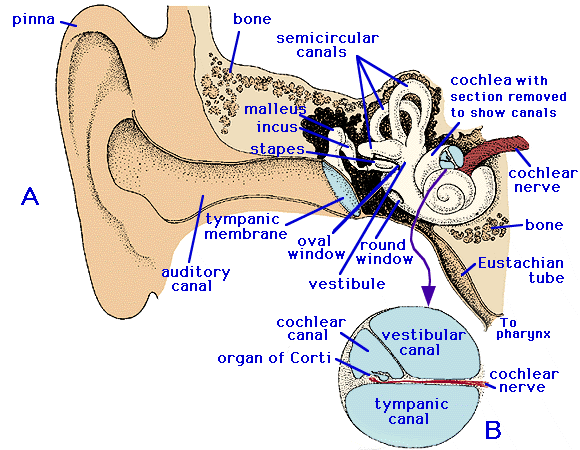 [Speaker Notes: Az emberi fülben a levegőben terjedő hanghullámok a dobhártya révén mechanikai rezgésekké, majd a kalapács – üllő – kengyel átviteli rendszeren keresztül a belső fülben folyadékhullámokká alakulnak. (A hallócsontocskák egyfajta mechanikai transzformátort képeznek, amelynek feladata a levegő- és a folyadékhullámok közötti impedancia-transzformáció megvalósítása, a minél érzékenyebb hallás érdekében.) 

A hangérzékelés úgy történik a belső fülben, hogy a csiga két csatornája között rezgést végző alaphártya megrezgeti a Corti-féle szervet, amelyben idegimpulzusok keletkeznek. Ezek az impulzusok a hallóidegen keresztül az agykéregbe kerülnek, ahol létrejön a hangérzet. 

A Corti-szerv a fül legérzékenyebb része, ahol a fedőhártyával szemben elhelyezkedő, vékony „szőrszálakkal” rendelkező receptorsejtek és a fedőhártya közötti finom érintkezés hozza létre az idegimpulzusokat. Ha a szőrsejtek nagyon erős hangingerek következtében megsérülnek, vagy elöregedés következtében letöredeznek, maradandó halláskárosodás jön létre.]
A Corti-féle szerv
Előadás címe
11
©  Előadó Neve, Híradástechnikai Tanszék    Budapesti Műszaki és Gazdaságtudományi Egyetem
Demonstration of operation of the human ear
http://psych.hanover.edu/JavaTest/Media/Chapter10.html
https://www.youtube.com/watch?v=0jyxhozq89g
https://www.youtube.com/watch?v=46aNGGNPm7s
fájdalomküszöb
hangerő
beszéd
hallásküszöb
hangmagasság
Mit hallunk? - az emberi hallás határai
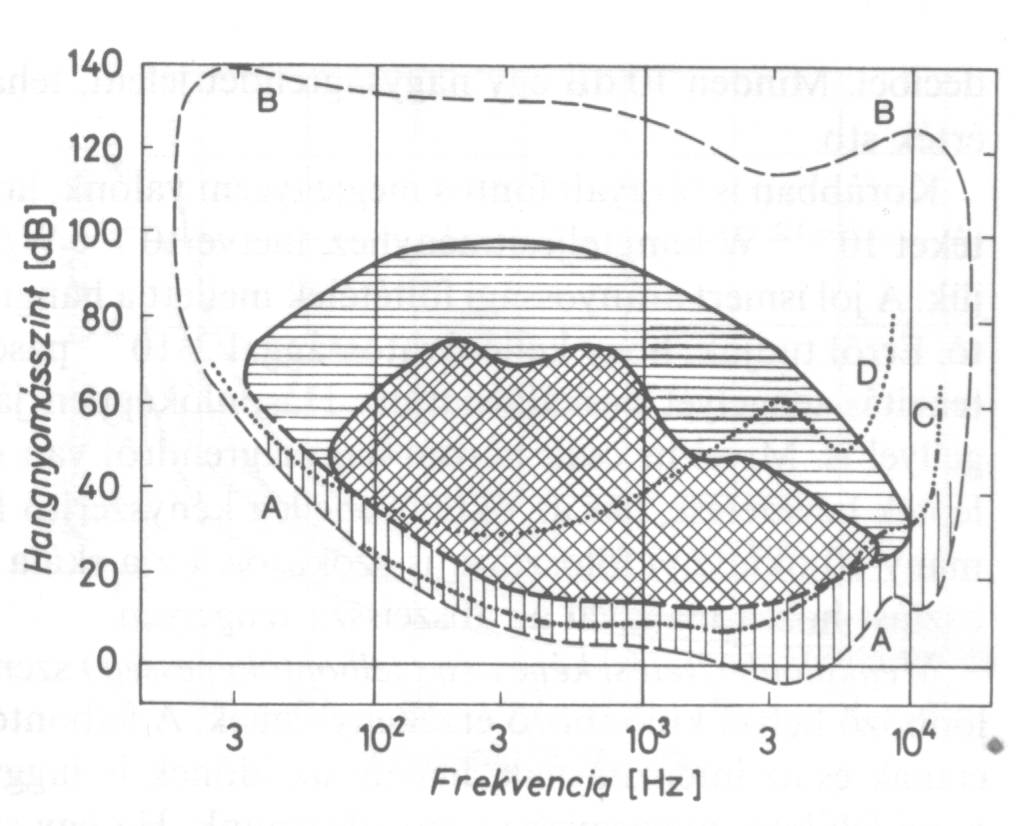 ultrahang
infrahang
[Speaker Notes: Az emberi hallás mind a hangként érzékelt hullámok amplitúdóját, mind frekvenciáját tekintve korlátozott. A hanghullámok erősségét a később tárgyalandó decibelben kifejezve a kb. 0 és 130 dB közötti erősségű, frekvenciában pedig a 20 és 20000 Hz közötti frekvenciájú hullámokat érzékeljük hangként. A hallható hangtartományon belül feltüntettük a zene (vízszintes vonalkázás) és az emberi beszéd jellemző hangtartományát, valamint a fiatal, egészséges hallású emberek hallásküszöbét (A görbe), a fájdalomküszöböt (B görbe), egy középkorú férfi és egy halláskárosodott férfi hallásküszöb-görbéjét (C és D görbe) is.]
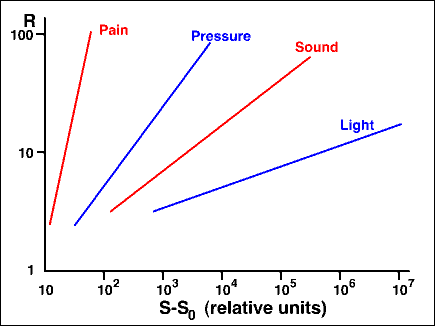 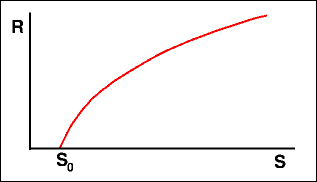 
Stevens törvény

Hatás-érzet összefüggések
 = f()
Weber-Fechner törvény
Az érzeti ráfelelés törvényeinek összehasonlítása
f0
f0+df
p0+dp
p0
dx
x0
x0+dx
Newton-törvény
impulzustétel
Momentum, vagy egyensúlyi, vagy Euler-egyenlet
A hangtér I. alapegyenlete
Leonhard Euler1707. április 15, Basel (CH) – 1783. szeptember 18, Szentpétervár (RUS)
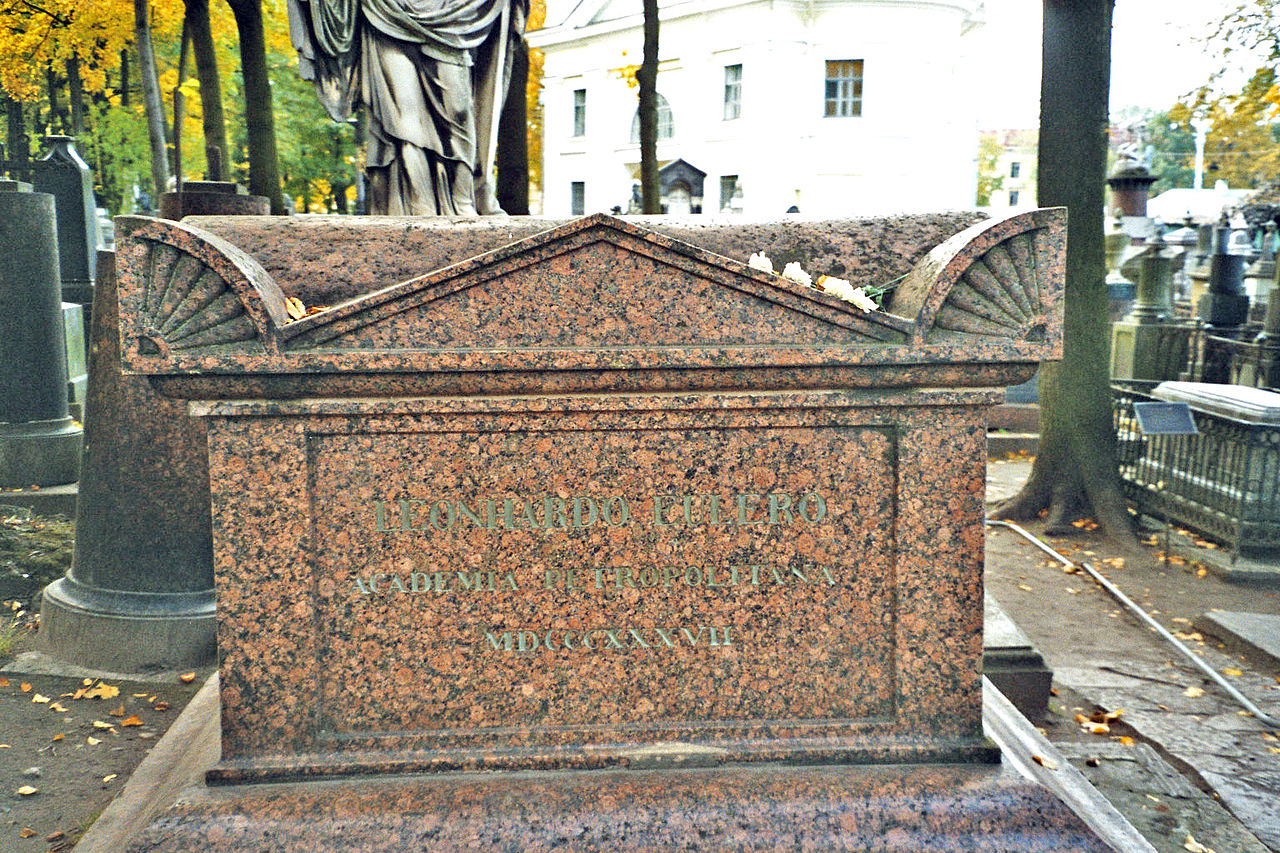 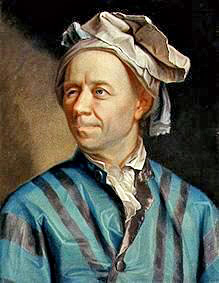 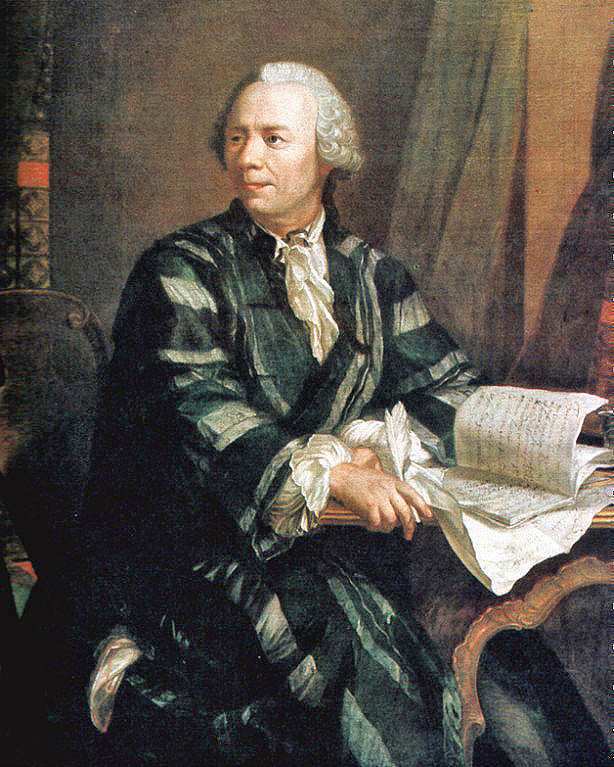 Új fogalom: a tömegáram
Időegységenként átáramló anyagmennyiség: tömegáram × felület
Kontinuitási v. tömegmegmaradási egyenlet
A hangtér II. alapegyenlete
be
ki
x0
x0+dx
Az időegységenként be- és kiáramló anyag különbsége, azaz a nettó anyagmennyiség:
Kapcsolat a sűrűség és a nyomás között:
Út a hullámegyenlethez
Egydimenziós hullámegyenlet
(d’Alambert, 1747)
És a végállomás:
A hullámegyenlet megoldása
Bármilyen függvény, amelyben a független változók az alábbi kombinációban szerepelnek:
Megoldása:
És ha három dimenziós térben vagyunk?
Legegyszerűbb megoldása gömbi koordinátarendszerben, ahol csak az origótól mért távolsággal, r - el dolgozunk:
Műveletek decibelekkel
Mi szabad összegezni? 
a decibeleket nem!!!
csak a teljesítményeket, azaz a hangnyomások négyzetét!

Számítás lehetőségei:
lépésenként, kalkulátorral
segédgörbével
táblázattal
számítógépi programmal